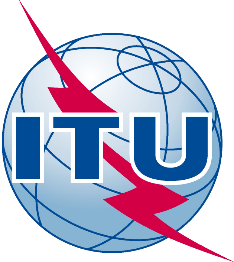 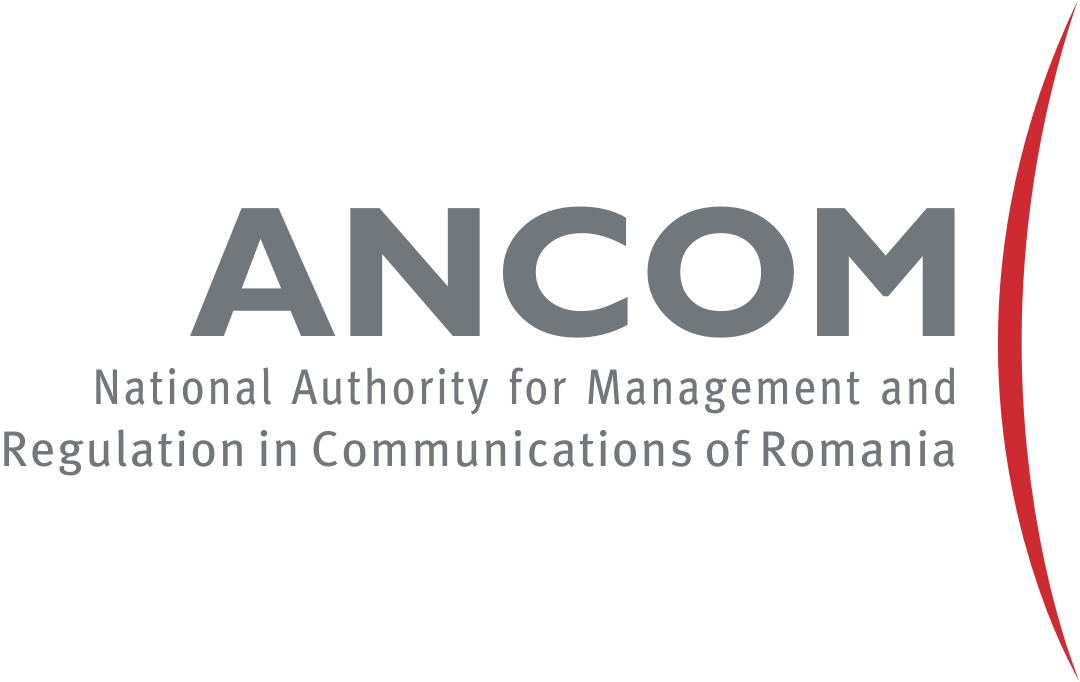 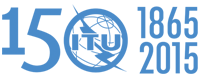 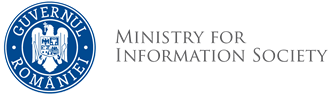 Regional Development Forum for Europe"Broadband for Sustainable Development”
20-22 April 2015 / Bucharest, Romania
EUROPE – Regional Initiative 3 Ensuring access to telecommunications/ICTs, in particular for persons with disabilities2015-2017 IMPLEMENTATION PLAN
EUROPE - RI-EUR3: Ensuring access to telecommunications/ICTs, in particular for persons with disabilities2015-2017 IMPLEMENTATION PLAN
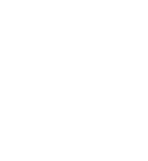 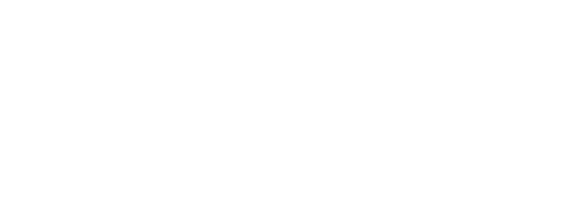 RI-EUR3 - Ensuring access to telecommunications/ICTs, in particular for persons with disabilities / WTDC-14
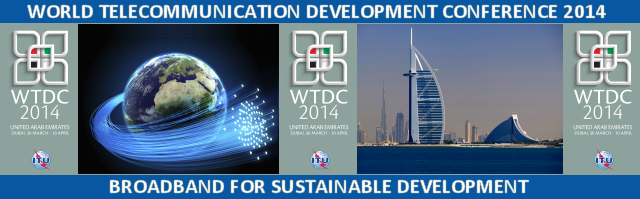 Objective: To further promote e-accessibility in the ICT ecosystem, and provide the administrations with the most suitable solutions available. 
Expected results: Assistance to the countries in need in the following:
Formulation of strategic plans and regulatory frameworks promoting e-accessibility and building confidence in ICT use at the national level
Creating the environment for the deployment of solutions for e-accessibility, including television/ICT applications for people with disabilities
Capacity building and promoting e‑education solutions.
Building Blocks and Impact of Regional Initiatives
RI-EUR3: Ensuring access to telecommunications/ICTs, in particular for persons with disabilities / INITIAL PROPOSALS
Establishment of the list of European Member States with national ICT accessibility policies
Building human capacities upon the ITU Model ICT Accessibility Policy
Development of training modules with focus on accessibility targeting different stakeholders, including policy makers, regulators, hardware producers, broadcasters
Annual seminars/workshops  
2015 Smart Accessibility on Connected TV (March, Barcelona)
Twinning Programme strengthening exchange of know how between countries
Country assistance upon request
Training Programmes delivered under the ITU Academy, including CoE trainings.
2015: Training for  policy makers and regulators on Modules 1 and 4 of the  ITU Model ICT Accessibility Policy report; 
2015: Training for broadcasters on how to create audio description (AD) and closed caption CC) files for television/video programming and how to transmit AD and CC.
RI-EUR3: Ensuring access to telecommunications/ICTs, in particular for persons with disabilities / Commitments / Proposals
BULGARIA: Proposal of setting up internet access points and provision of ICT equipment/software to be used by people with visual/hearing impairments (age related visual/hearing problems) in remote/border areas in the Republic of Bulgaria, Ministry of Transport, Information Technology and Communications, Bulgaria
SERBIA: Proposal of research among disabled people in Serbia on ICT accessibility and organization of conference on Role of ICT in Development of an Inclusive Society - Serbian Academy of Sciences and Arts, Serbia
SPAIN: Proposal of a series of regional events on Accessibility - Autonomous University of Barcelona, Spain
BOSNIA and HERZEGOVINA: Proposal of sub-regional benchmark  based on Model ICT Accessibility Policy Report
RI-EUR3: Ensuring access to telecommunications/ICTs, in particular for persons with disabilities / 2015-2017 IMPLEMENTATION PLAN
2015 
April:		Regional Workshop on Smart Accessibility on Connected TV (March, Barcelona) (AUB, 			EC, ITU)
June:           	Experts Group Meeting on Accessibility (June, Italy) back to back with International 			Symposium on Respeaking-live-subtitling-and-accessibility
  July:       	Establishment of the list of European Member States with national ICT accessibility 			policies and analysis 
 August: 	Finalization of curriculums of two online trainings on accessibility
 September:	Setting up internet access points and provision of ICT equipment/software to be used by 			people with visual/hearing impairments (age related visual/hearing problems)
 October: 	Online training for broadcasters on how to create audio description (AD) and closed 			caption (CC) files for television/video programming and how to transmit AD and CC.
 November: 	Online training for  policy makers and regulators on Modules 1 and 4 of the  ITU Model 			ICT Accessibility Policy report; ( Regulation, Policy, Strategies, Accessible TV)
RI-EUR3: Ensuring access to telecommunications/ICTs, in particular for persons with disabilities / 2015-2017 IMPLEMENTATION PLAN
2016 
February: 	Finalization of curriculum of an online course on Module 6: Accessible ICT public procurement 			policy framework based upon the Model ICT Accessibility Policy Report. (M. 6)
April:		Regional Conference for Europe on Accessibility, Serbia 
April:		European benchmark with focus on non-EU countries based on the Model ICT 					Accessibility Policy Report
May: 		Online Training for procurers on Module 6: Accessible ICT public procurement policy framework
July: 		Finalization of curriculum of an online course on Modules 3: Mobile communications 				accessibility policy framework based upon the Model ICT Accessibility Policy Report. (M. 6)
October: 	Online training for on Module 3 of the  ITU Model ICT Accessibility Policy Report; 
September:	Setting up internet access points and provision of ICT equipment/software to be used by 			people with visual/hearing impairments (age related visual/hearing problems)
Dec: 		Reporting to Regional Preparatory Meeting for WTDC-14
RI-EUR3: Ensuring access to telecommunications/ICTs, in particular for persons with disabilities / 2015-2017 IMPLEMENTATION PLAN
2017 
April:		Regional workshop for Europe and CIS on accessibility
May: 		Online training for on Module 5 (Module 5: Web accessibility policy framework) 			of the  ITU Model ICT Accessibility Policy Report
September:	Setting up internet access points and provision of ICT equipment/software to be used 		by people with visual/hearing impairments (age related visual/hearing problems)
October: 	Online training for on Module 2 (Module 2: ICT accessibility framework on public 		access) of the  ITU Model ICT Accessibility Policy Report
Dec: 		Reporting to WTDC-14